Total War v. Limited War
Pre-IB World History
Limited War
Committing partial resources, focus, and effort of a country to a military conflict.
Examples: Vietnam & Iraq War
Total War
Committing most all of a countries resources, attention, and effort of a country to a military conflict.
Examples: World War I & World War II

Biggest difference between Total Wars and Limited Wars is the use of propaganda by the government to acquire support from the public. 
Propaganda- information, especially of a biased or misleading nature, used to promote or publicize a particular political cause or point of view.
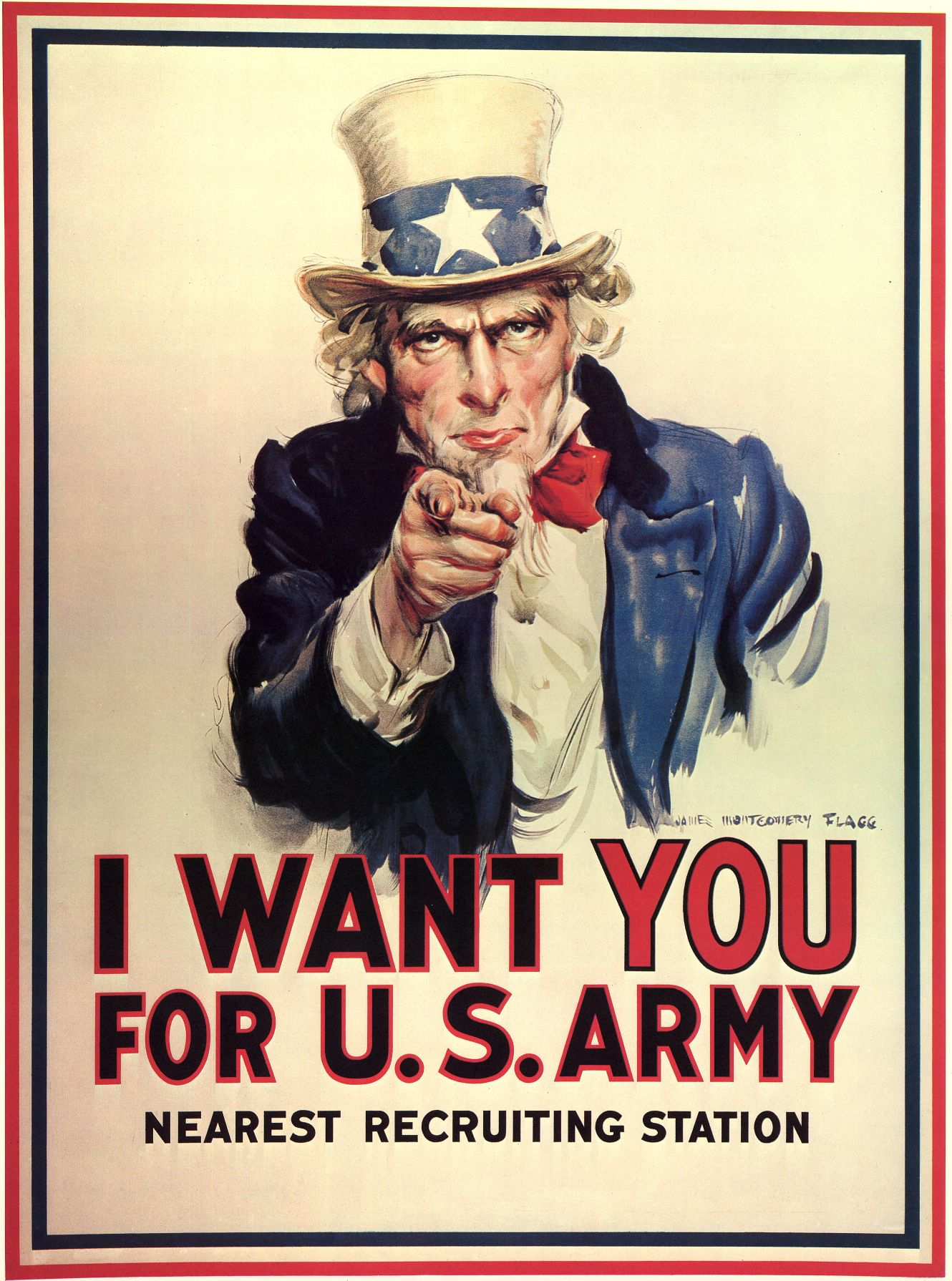 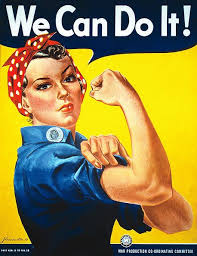 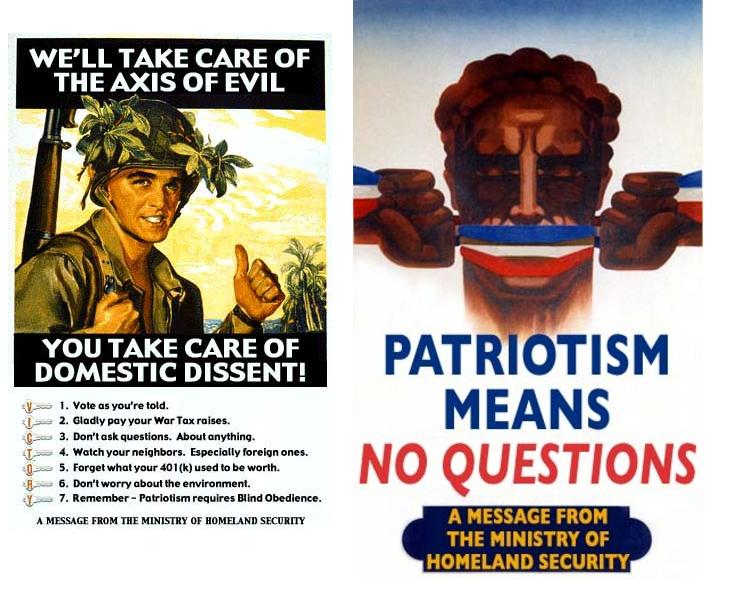 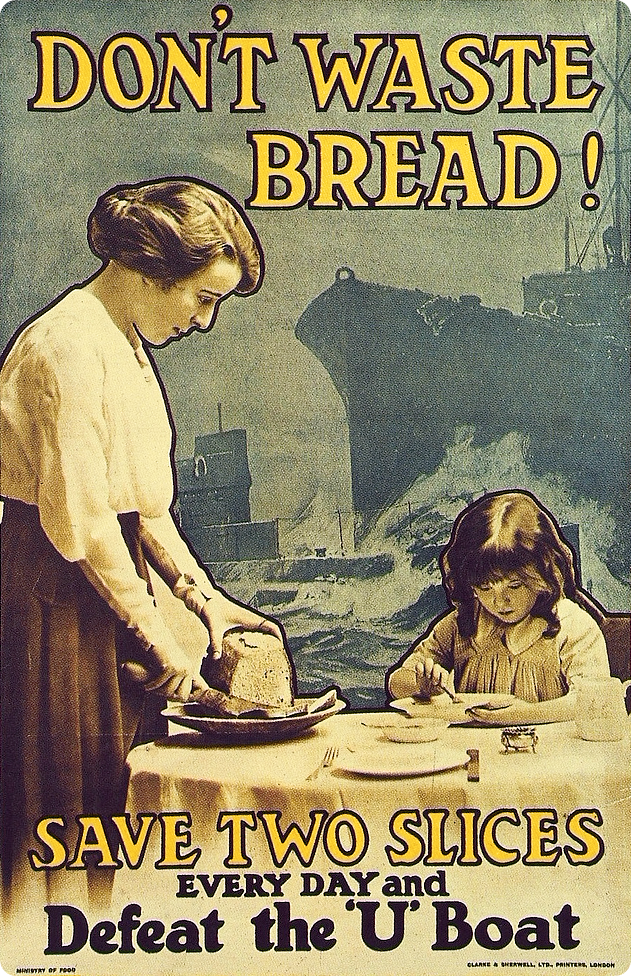 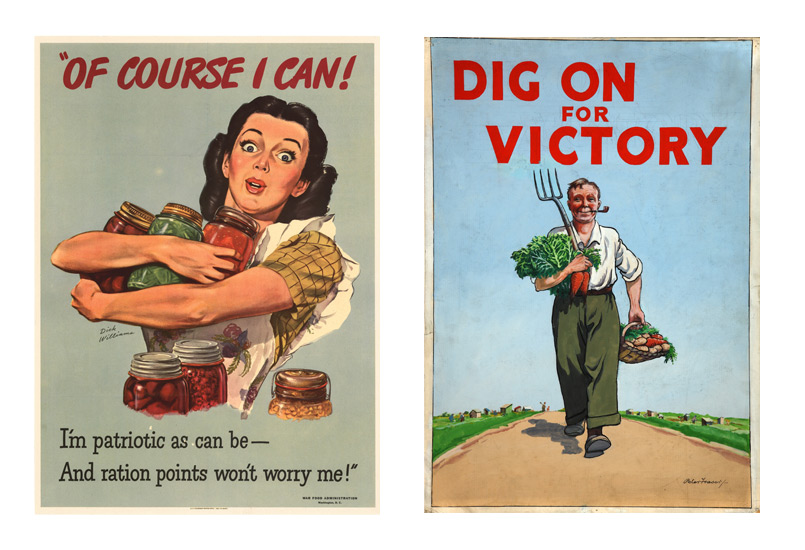 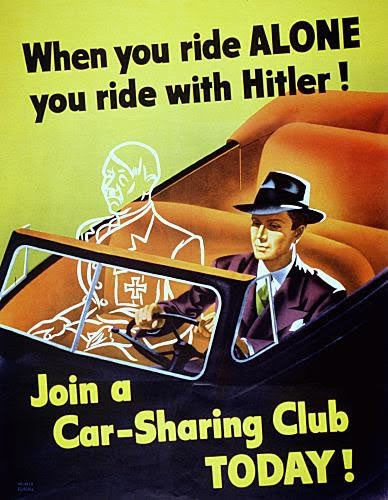 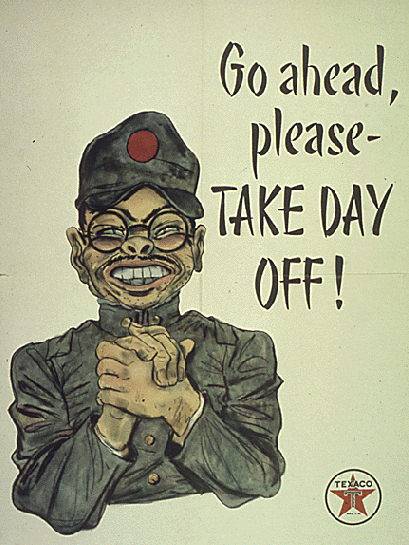 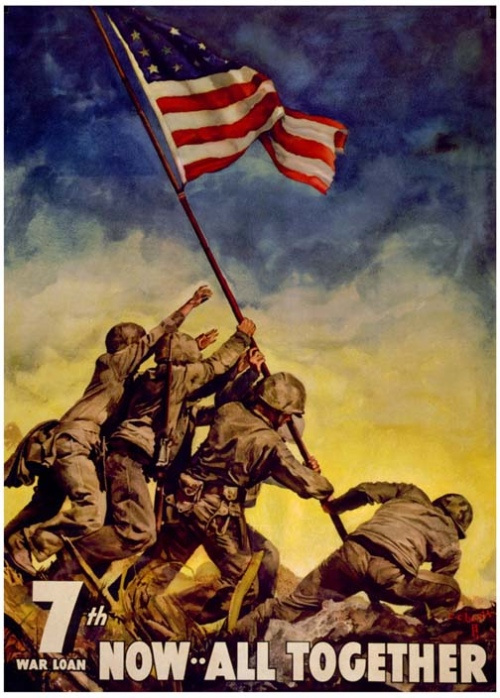 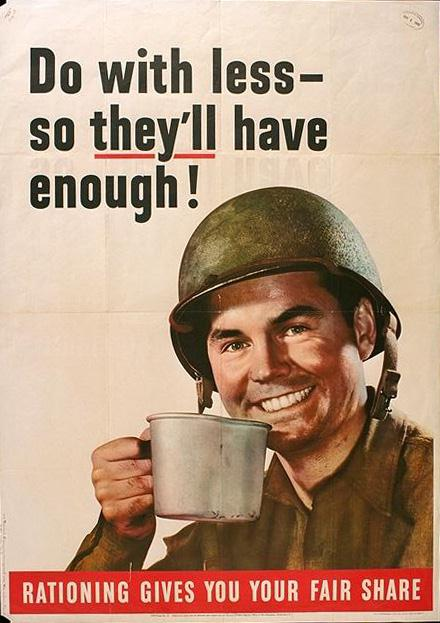